レース前・レース中に行ってほしいルーティン
チェック項目
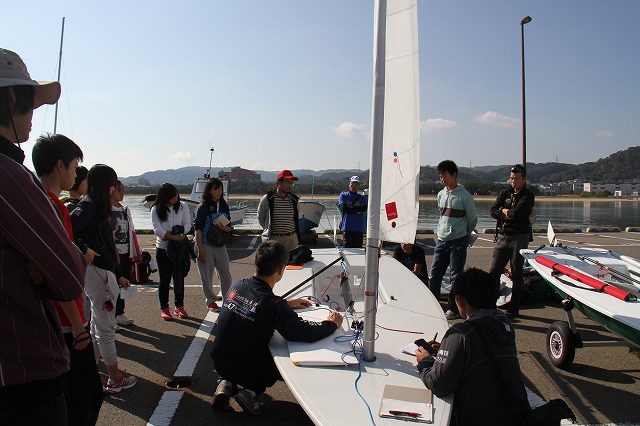 第32回 セーリング・チャレンジカップ IN 浜名湖　講習会資料
（一社）日本レーザークラス協会　強化委員会
1
レースに臨む際、意識した行動ができていますか？
レースに臨む際、
どのようなことをルーティンとして心がけて臨んでいますか？

これからいくつかの問いかけをしていきます。
このチェック項目が全てではありませんが、まずは意識的に確実に取り
組んでほしい項目を挙げました。
もし、実施できていない項目があるとすれば、
レースにおいて情報不足になったり、次のレース・翌日のレースで元気に
身体を動かすことができなかったりする可能性が考えられます。

意識的な取り組みを習慣づけてレースに臨むようにしましょう！！
2
＜レース前日以前1/2＞
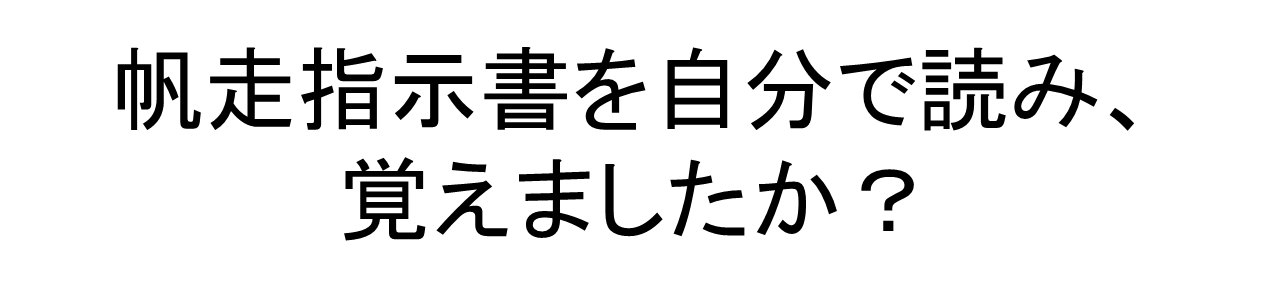 3
＜レース前日以前2/2＞
天気予報を確認しましたか？
4
＜出艇前1/2＞
艤装の最終確認は自分でしましたか？
5
＜出艇前2/2＞
ウォーミングアップをしましたか？
6
＜レース前1/7＞
本部船からスタートラインを流しましたか？
7
＜レース前2/7＞
スタートラインの見通しを探しましたか？
8
＜レース前3/7＞
スタートラインの真ん中で風向と１マークを確認しましたか？
9
＜レース前4/7＞
潮の流れを確認しましたか？
10
＜レース前5/7＞
クローズホールドの帆走練習をしましたか？
11
＜レース前6/7＞
タック・ジャイブの動作確認をしましたか？
12
＜レース前7/7＞
ダウンウインドの帆走をして乗艇位置を確認しましたか？
13
＜レース前・合間1/2＞
エネルギー補給をしましたか？
14
＜レース前・合間2/2＞
水分補給をしましたか？
15
＜レース後1/3＞
海から上がって捕食をとりましたか？
16
＜レース後2/3＞
海から上がってクールダウンをしましたか？
17
＜レース後3/3＞
海から上がってストレッチをしましたか？
18
意識的な取り組みを習慣づけてレースに臨みましょう
まずは確実に取り組んでほしい項目を挙げましたが、
紹介したモノが全てではありません。


レースに役立つ情報を手に入れたり、
次のレース・翌日のレースで元気に身体を動かすことが
できるようにするために、
意識的に取り組みましょう！！
19